مقالة عن شح المياه في الأردن
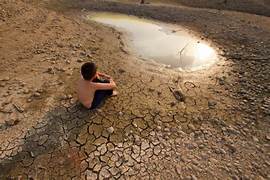 ليث خوري 7ج
المياه في الأردن
يعتبر الأردن واحداً من أكثر الدول التي تعاني من شُحِّ المياه، حيث يؤثّر ذلك سلباً على كافة مناحي الحياة في البلاد، وعلى القطاعات الهامّة التي تمسُّ حياة المواطنين بشكل رئيسي
المياه تُعتبر عنصراً رئيسيّاً وهامّاً
من مصادر المياه في الأردن؛ مياه الأمطار، والمياه الجوفيّة، والمياه السطحيّة
تُقدَّر كميّات الأمطار على الأردن في الأعوام الرطبة بحوالي أحد عشر مليون مترٍ مكعبٍ تقريباً، في حين تُقَدَّر كميّات الأمطار في الأعوام الجافة بقرابة خمسة آلاف وثمانمئة مليون مترٍ مكعبٍ تقريباً
ما هو شح المياه؟
يُعرّف شح المياه بأنّه نقص الحصول على مياه نظيفة صالحة للشرب، أو نقص في إمدادات المياه عامةً، ويحدث شح المياه بسبب ظروف بشرية أو طبيعية، وهي مشكلة خطيرة للغاية، وتّشكّل تحديًا لدى العديد من دول العالم
الآثار السلبية لشُح المياه في الأردن
أعاق شُح المياه في الأردن عجلة التنمية من المُضيِّ قُدُماً
عاق المشاريع الاستثماريّة عن أداء أعمالها، خاصّة تلك التي تحتاج إلى كميّات كبيرة من المياه.
إقرأ المزيد على زيادة اتساخ بعض المناطق.
خطط مواجهة شُح المياه
الاقتصاد في استهلاك المياه
الحفاظ على مصادر تغذيةالينابيع الجوفية، وإنشاء المزيد من السدود على مجاري الأنهار لتخزين المياه
إيقاف التلوث الواصل للمياه بكافة أشكاله
وأخيرا لا يقتصر واجب مواجهة مشكلة شح المياه على المؤسسات الحكومية فقط، بل يتحمّل الأفراد والمؤسسات الخاصة أيضًا جزءًا كبيرًا من المسؤولية. وذلك من خلال رفع حس المسؤولية لديهم بأهمية اتباع طرق التقليل من شح المياه كلًّا في موقعه.
راي ّطالب في المشكلة المطروحة
المراجعإقرأ المزيد على:  https://mawdoo3.com/%D8%AA%D8%B9%D8%B1%D9%8A%D9%81_%D8%B4%D8%AD_%D8%A7%D9%84%D9%85%D9%8A%D8%A7%D9%87
mawdoo3.com